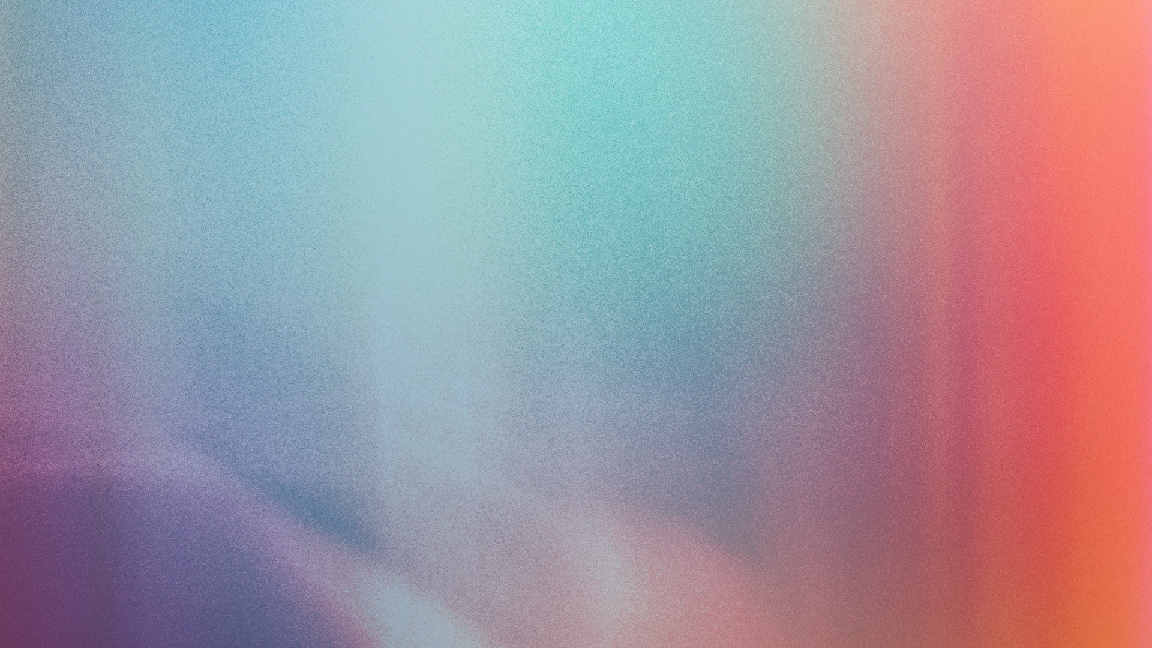 Игрушка своими руками
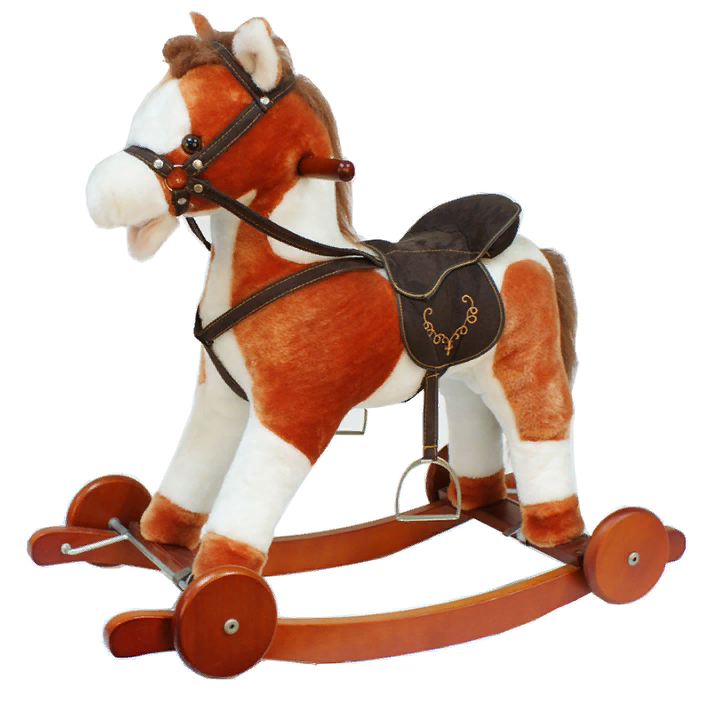 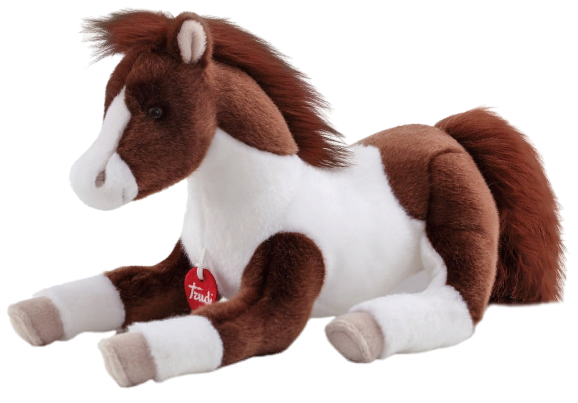 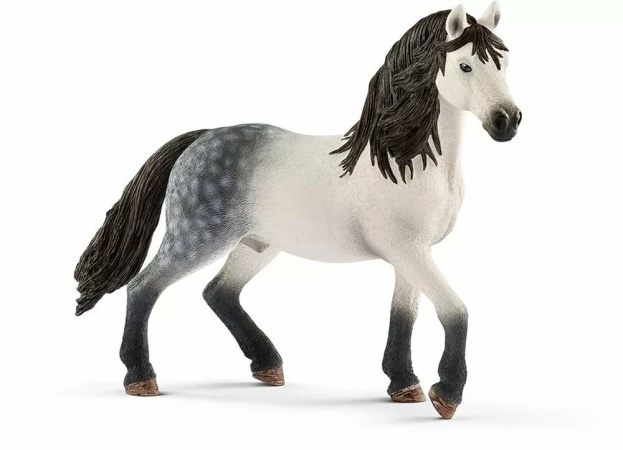 Подготовила: Воспитатель Макаревич И.М.
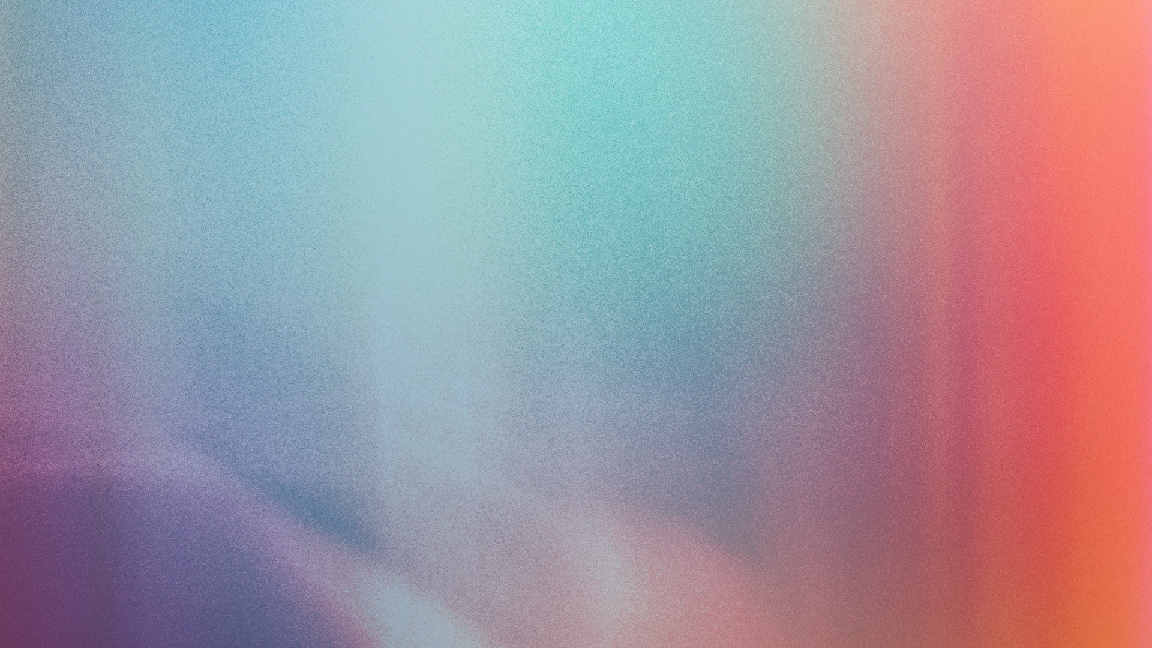 Игра «Подскажи словечко»
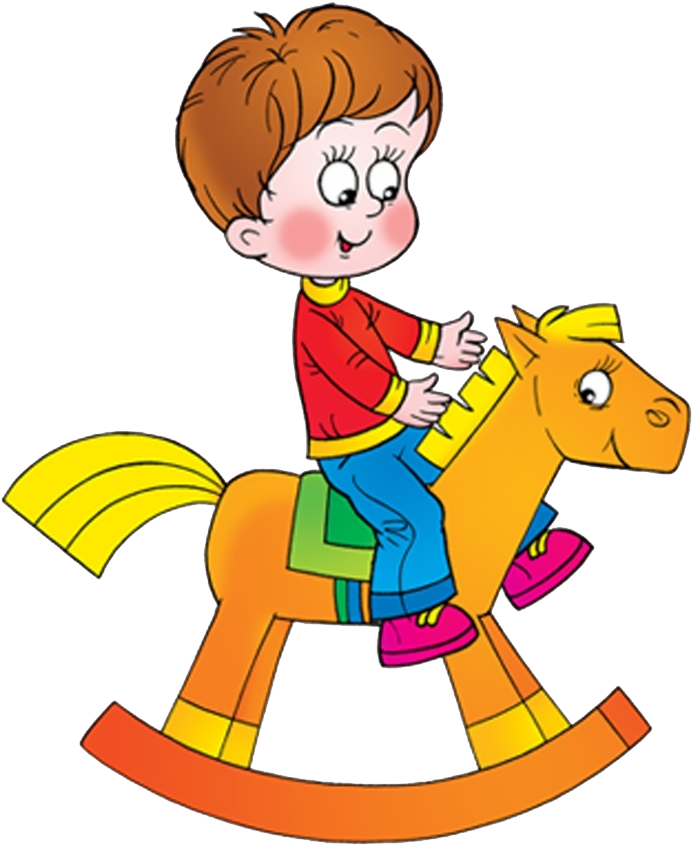 Я люблю свою _________,Причешу ей ________ гладко,Гребешком приглажу _______И верхом __________.
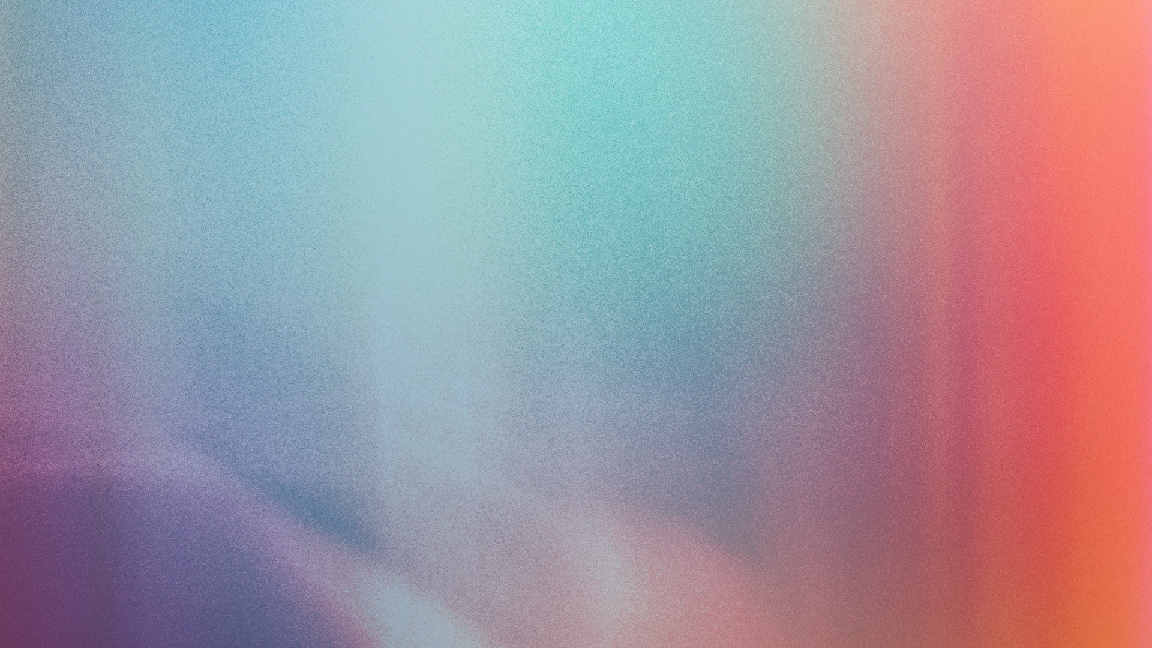 История возникновения игрушек
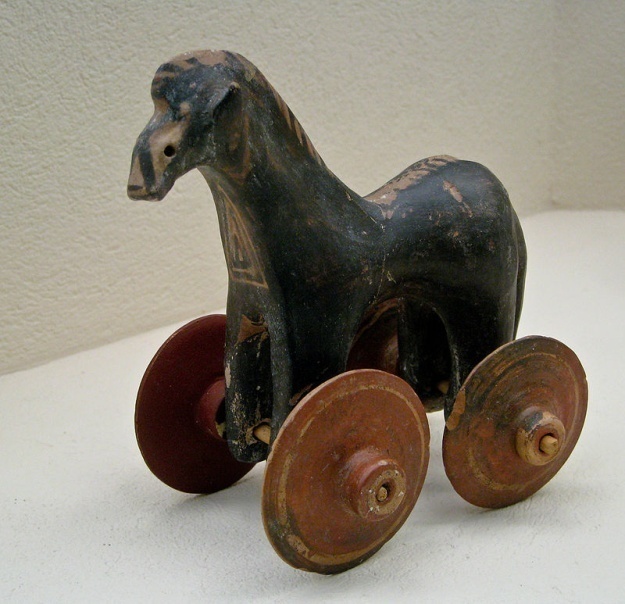 Игрушка — предмет, предназначенный для игры.
Игрушки известны человечеству с глубокой древности, они были обнаружены археологами при раскопках остатков древних цивилизаций. Игрушки, найденные при раскопках Индской цивилизации (3000—1500 до н. э.) включают маленькие повозки, свистки в виде птиц и игрушечных обезьянок, которые могут сползать по верёвке. 
Игрушка в России до XVIII века называлась потеха, потешка. В Москве игрушки продавались в Овощном, Пряничном и Потешном рядах, или изготовлялись дома. Игрушки — деревянные фигурки: лошадки, барашки, козлики, птички, медведи, петушки, собаки, львы, мужички, немки (куклы); деревянные и глиняные сосуды, игрушечными ковшики, стаканы.
В царской семье мальчикам к концу первого года жизни дарили деревянную лошадку с седлом, уздечкой и стременами. Вероятно, это традиция осталась от обряда сажания на живого коня.
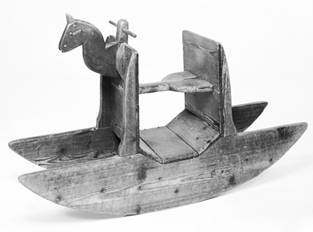 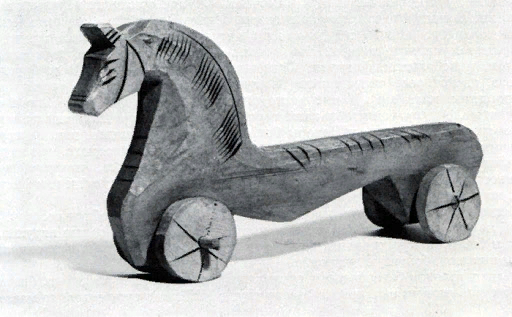 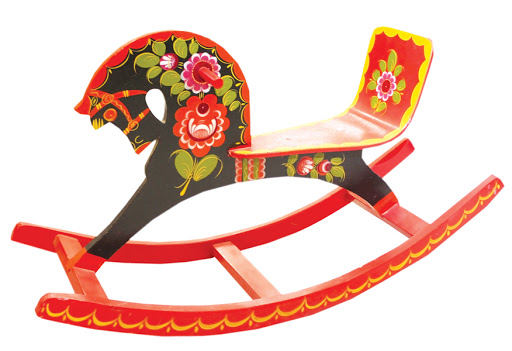 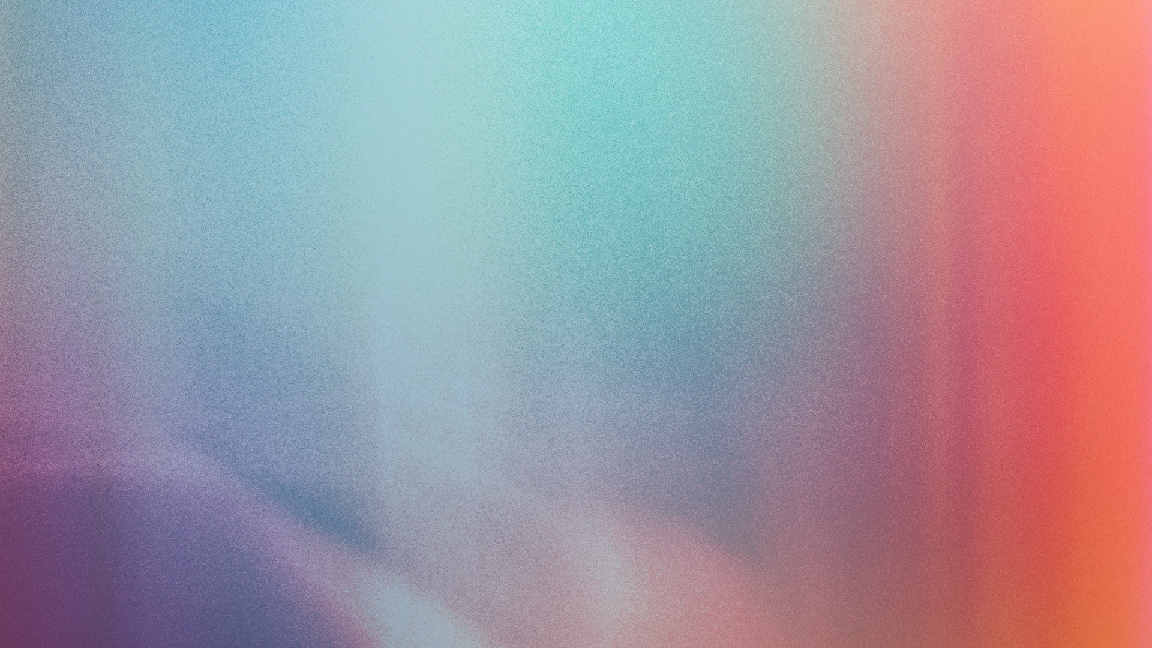 Шаг 1.  Вырезать по шаблону деталь лошадки из картона.
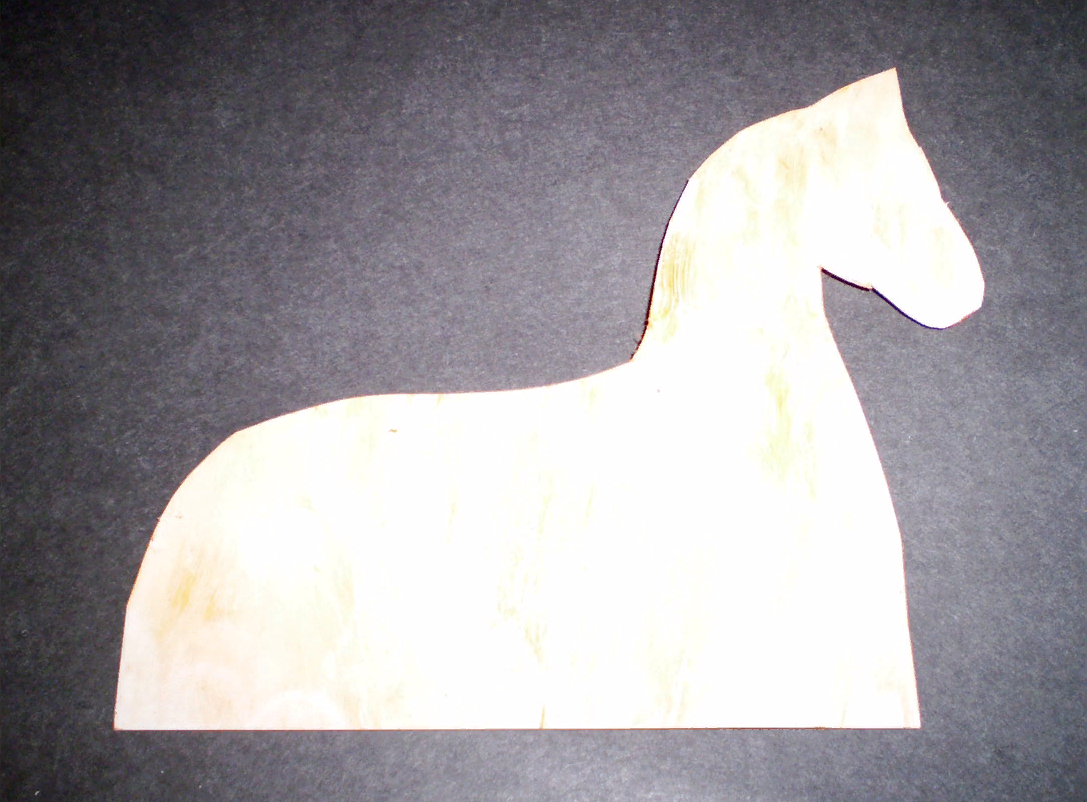 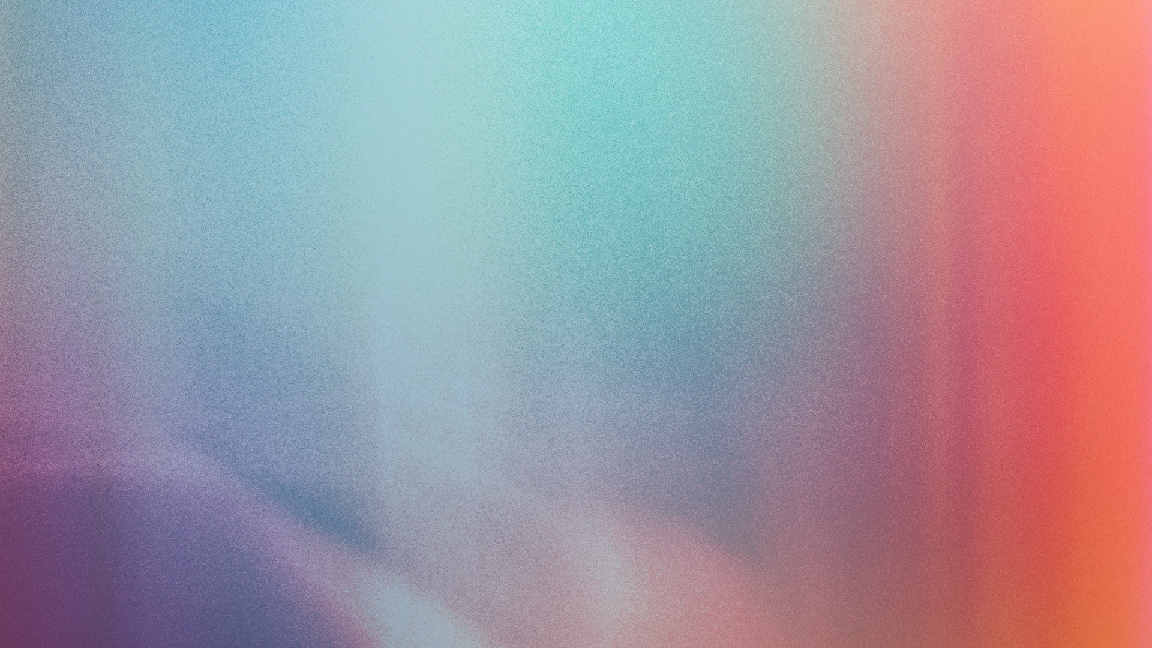 Шаг 2. Краской-штампом покрасить деталь с двух сторон. Штамп передвигать сверху вниз отрывисто, имитируя  волокна шерсти.
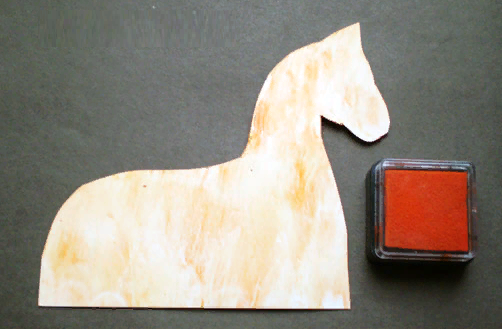 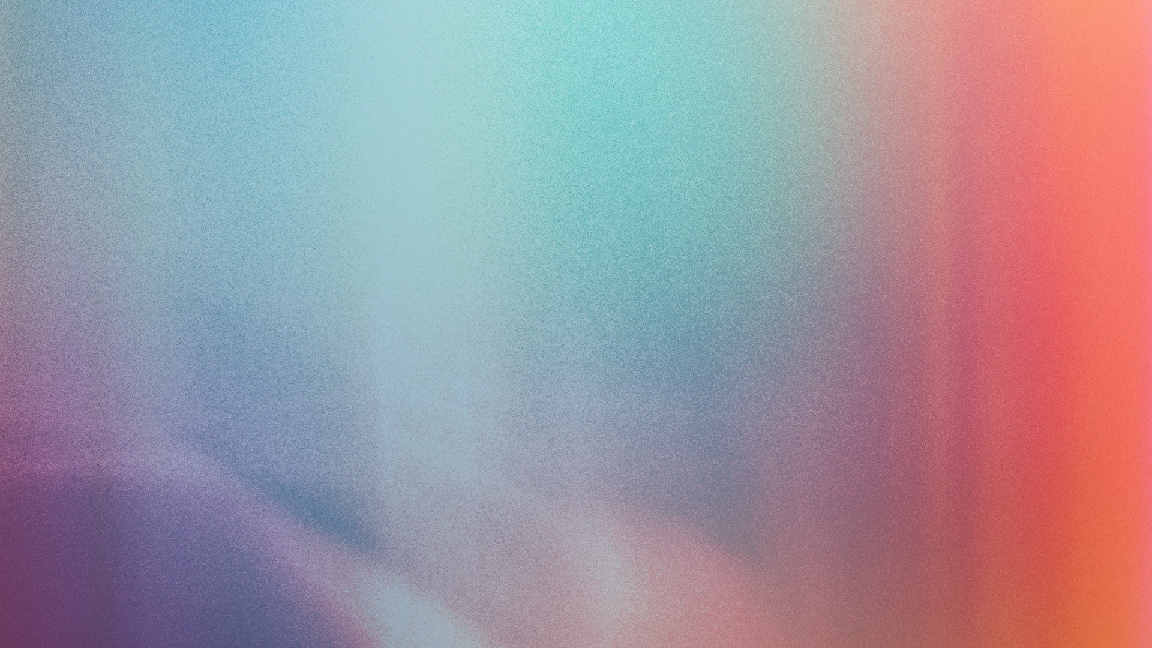 Шаг 3. Нарисовать глаз, точку на носу (ноздрю) и уздечку.
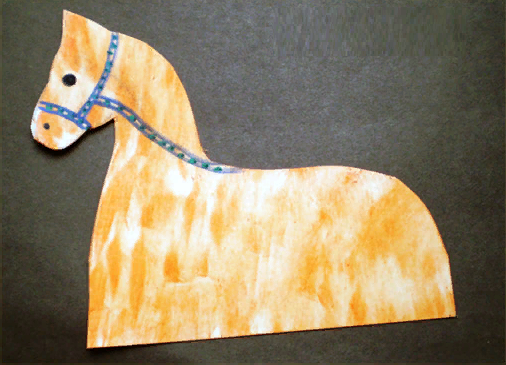 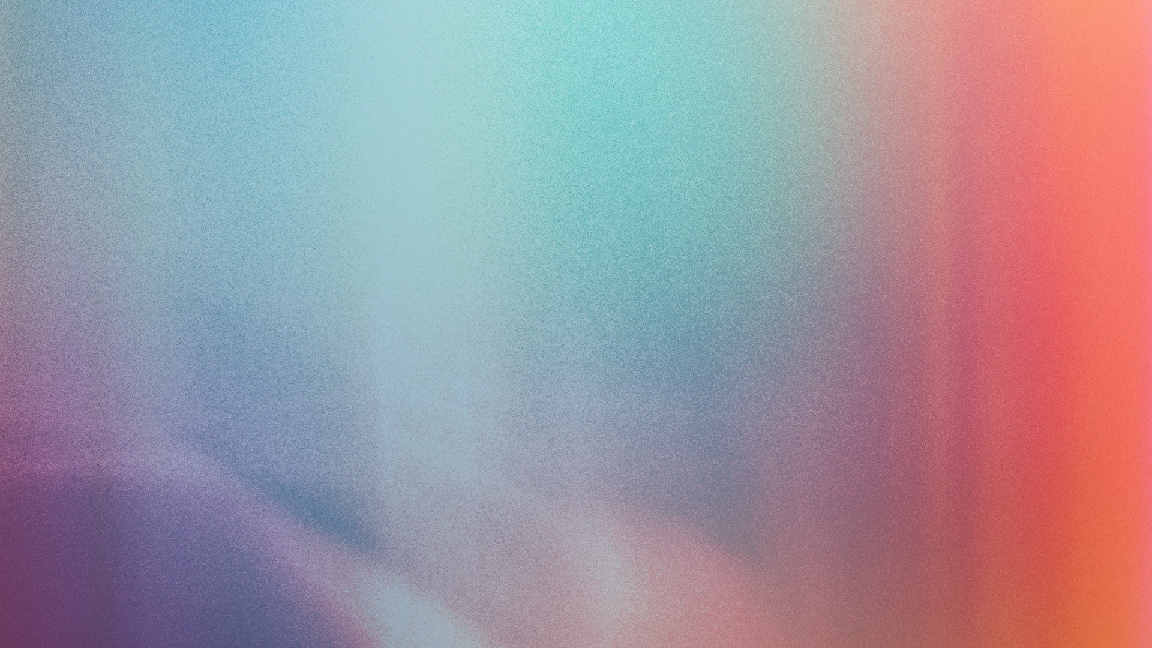 Пока наша лошадка сохнет, мы с вами поиграем в игру: «Кто спрятался»
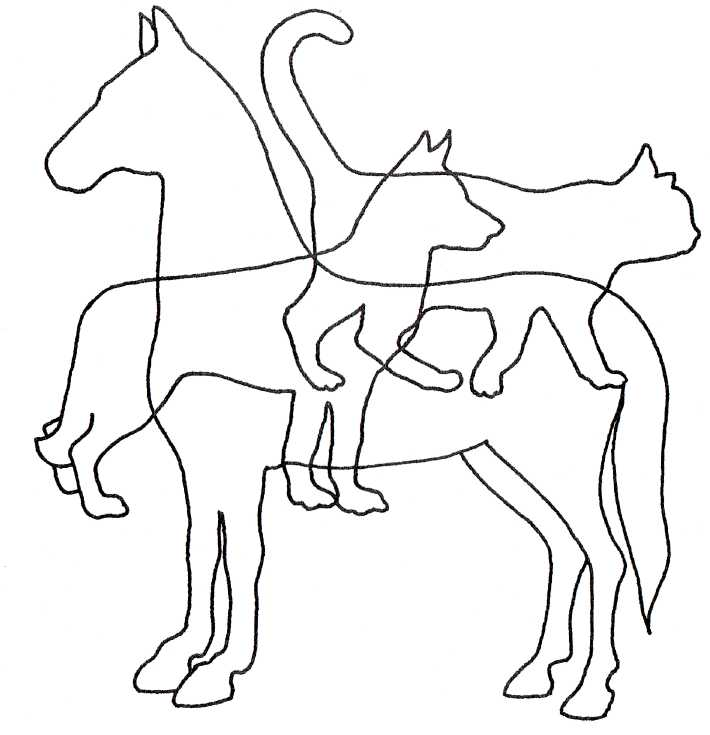 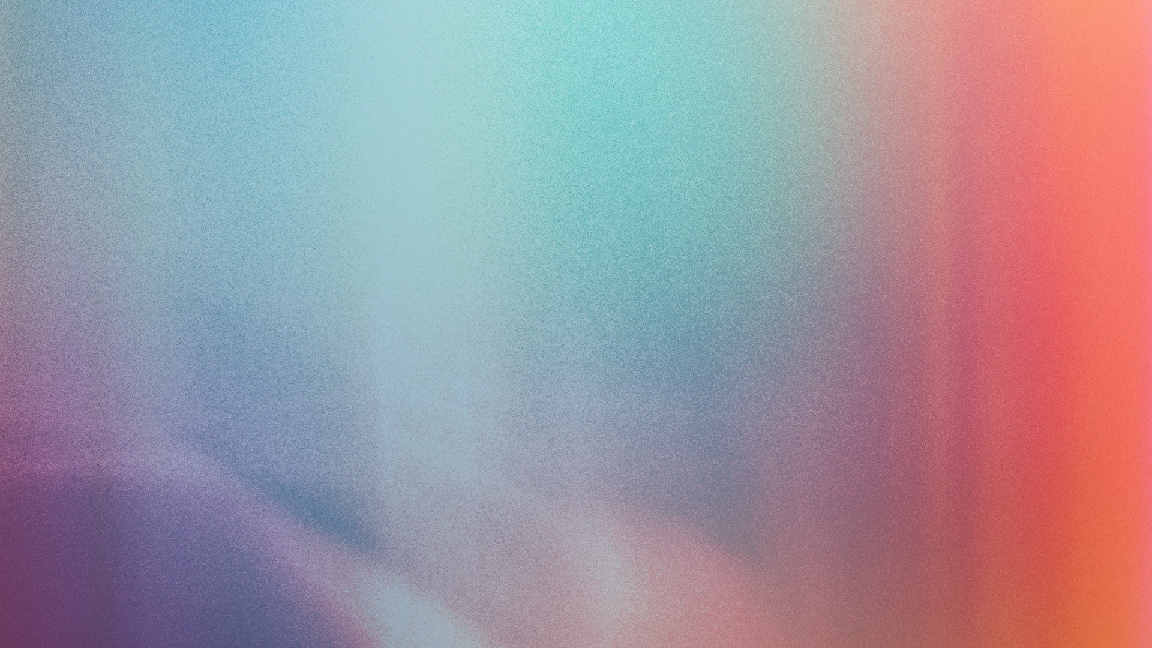 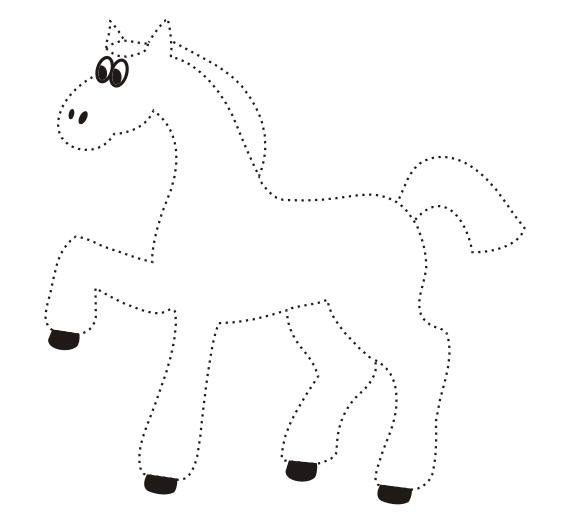 Игра «Обведи по точкам»
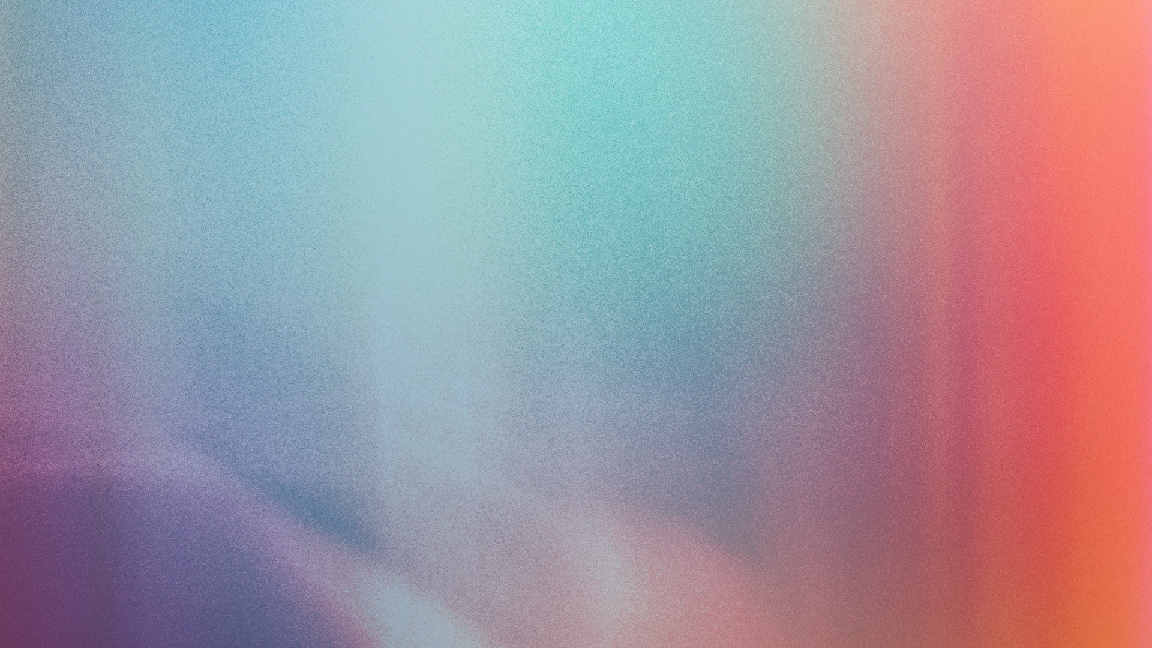 Игра «Найди 5 отличий»
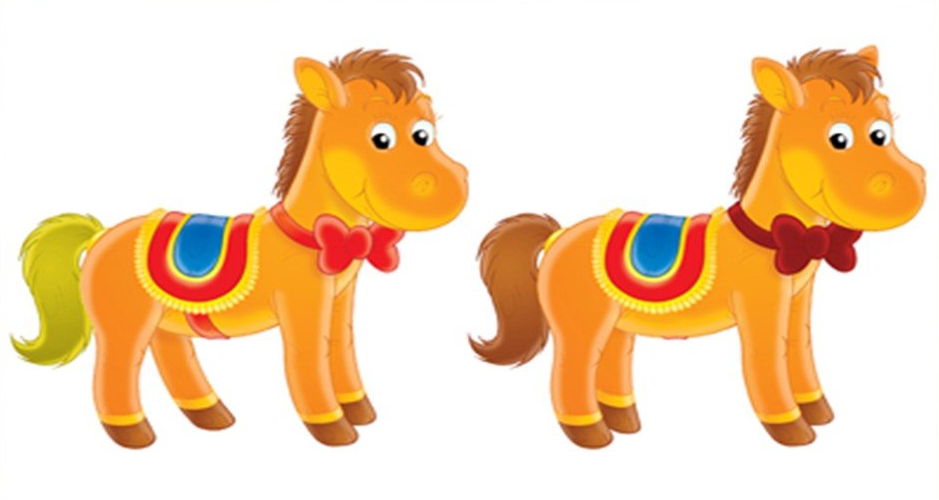 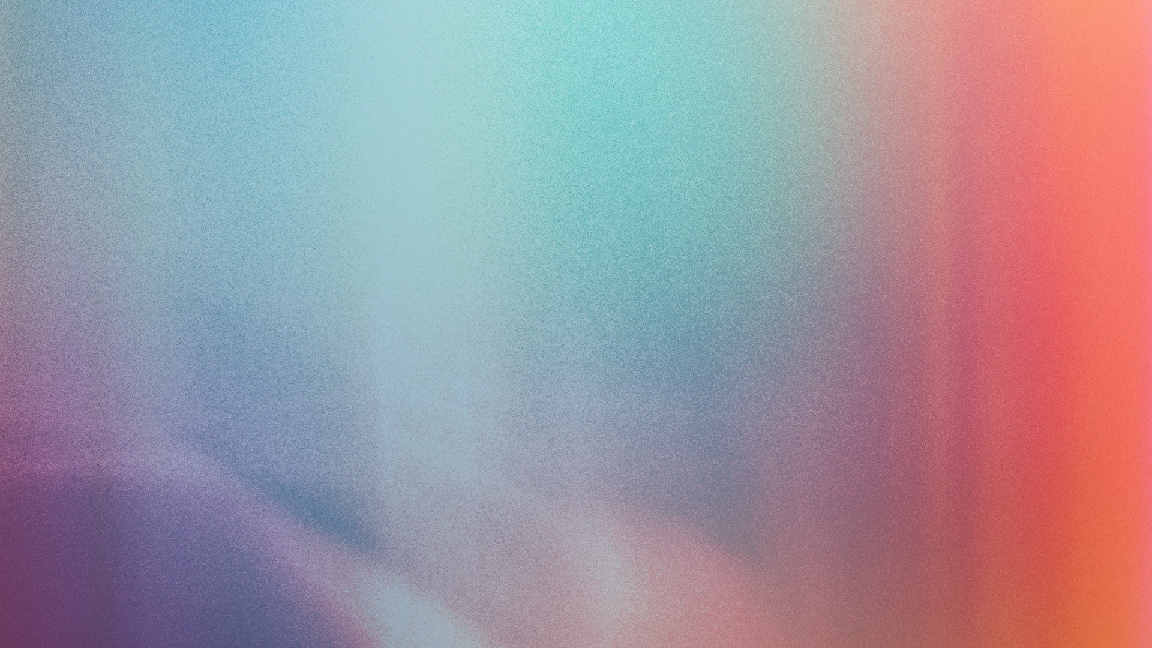 ФИЗКУЛЬТМИНУТКА

Цок, цок, цок, цок! 
(Детки поочередно топают ножками - то одной, то другой)Я лошадка - серый бок! (Повороты, ручки на талии )Я копытцем постучу, (Ходьба на месте.)Если хочешь - прокачу! (Легкий бег на месте.)Посмотри, как я красива,Хороши и хвост и грива. (Взмахи ручками в одну и в другую сторону - показывают какая красивая лошадка)Цок, цок, цок, цок,Я лошадка - серый бок! (Детки кружатся на месте)
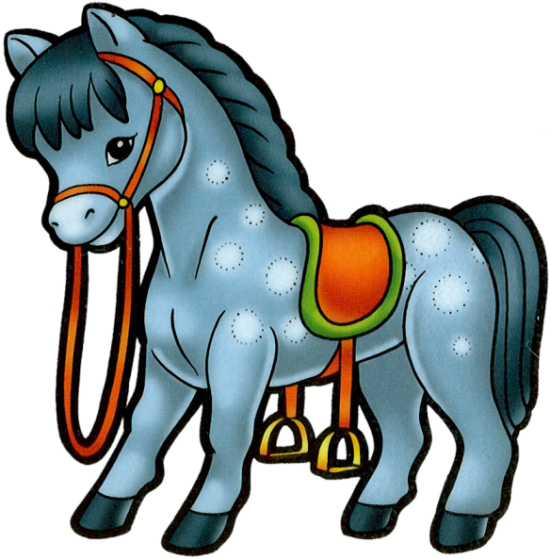 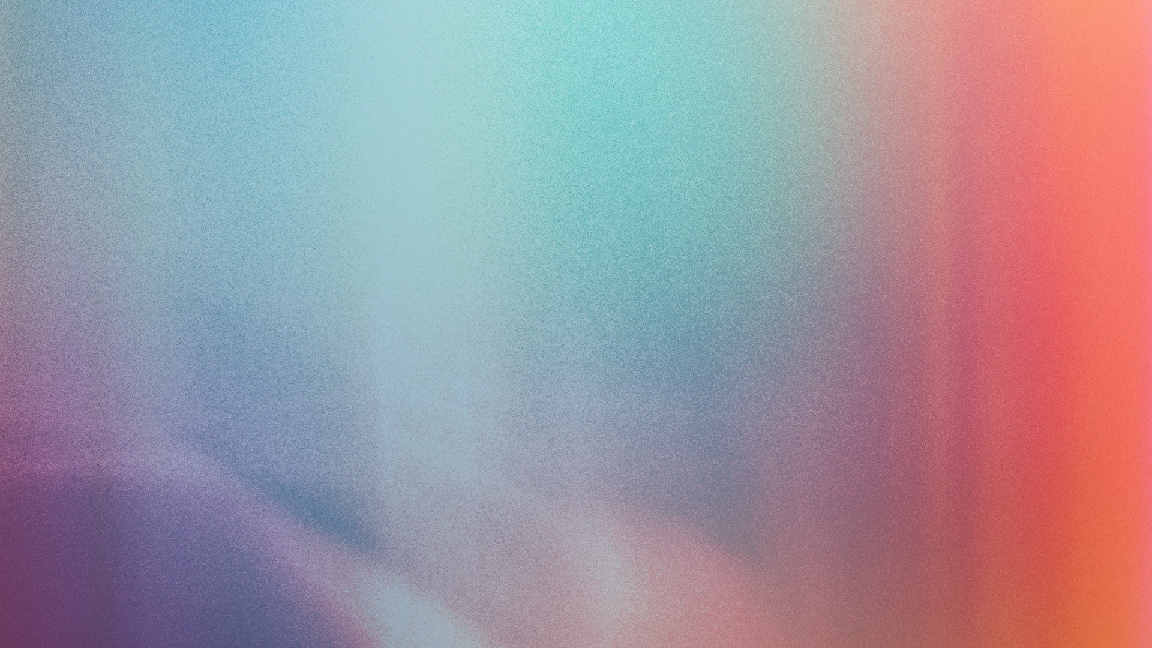 Шаг 4. Нарезать пряжу для гривы и для хвоста.
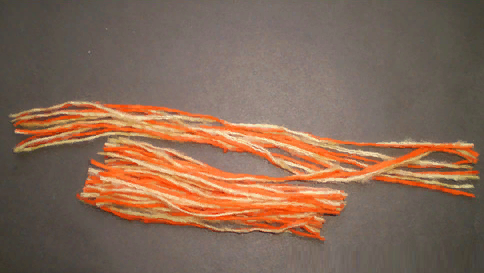 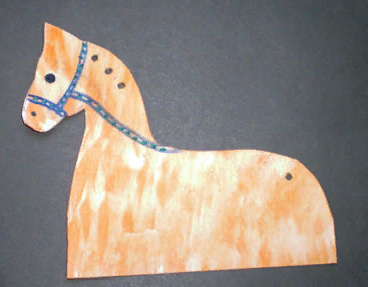 Шаг 5. Сделать дыроколом  2 — 3 дырочки в области гривы и одну – в области хвоста.
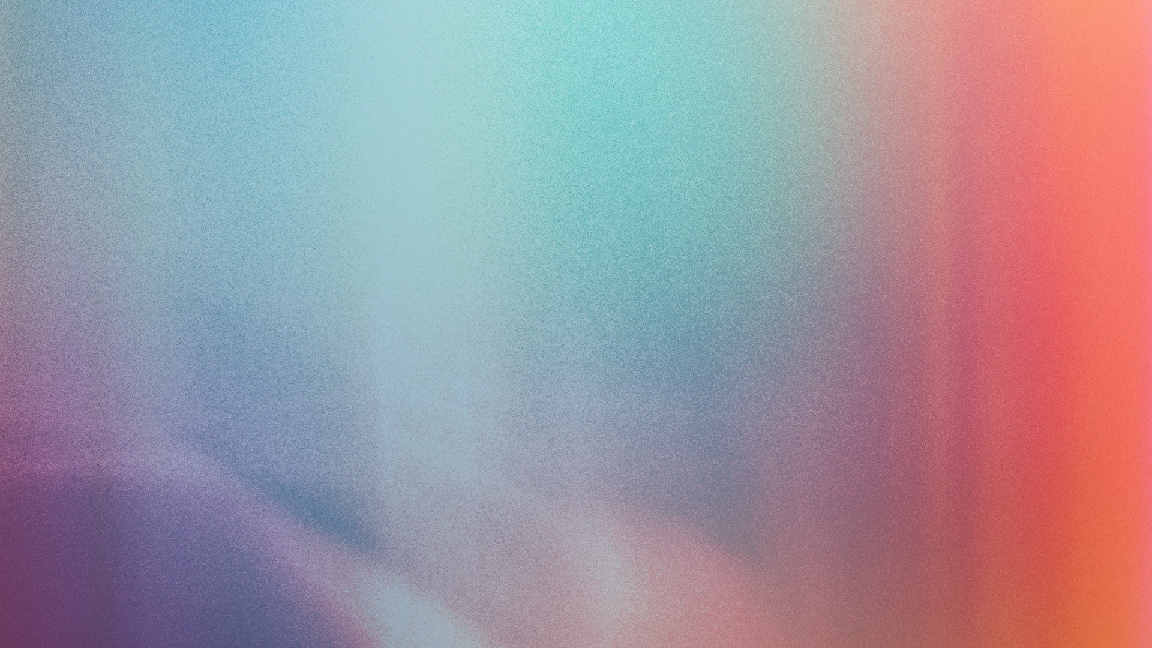 Шаг 6. А на этом этапе мы будем учиться вязать узелки. С помощью крючка протянуть пряжу в дырочки и завязать узелки.
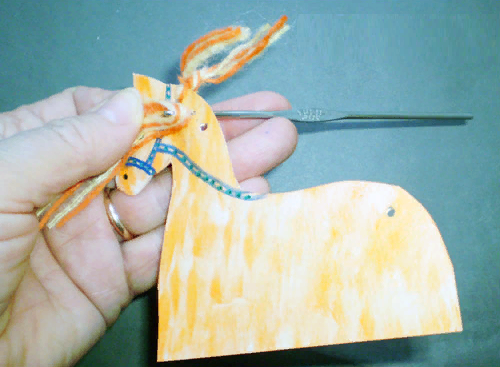 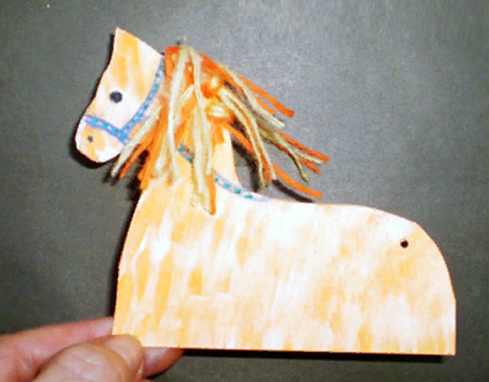 Вот грива уже готова! 

Шаг 7.  Аналогично привязать хвост.
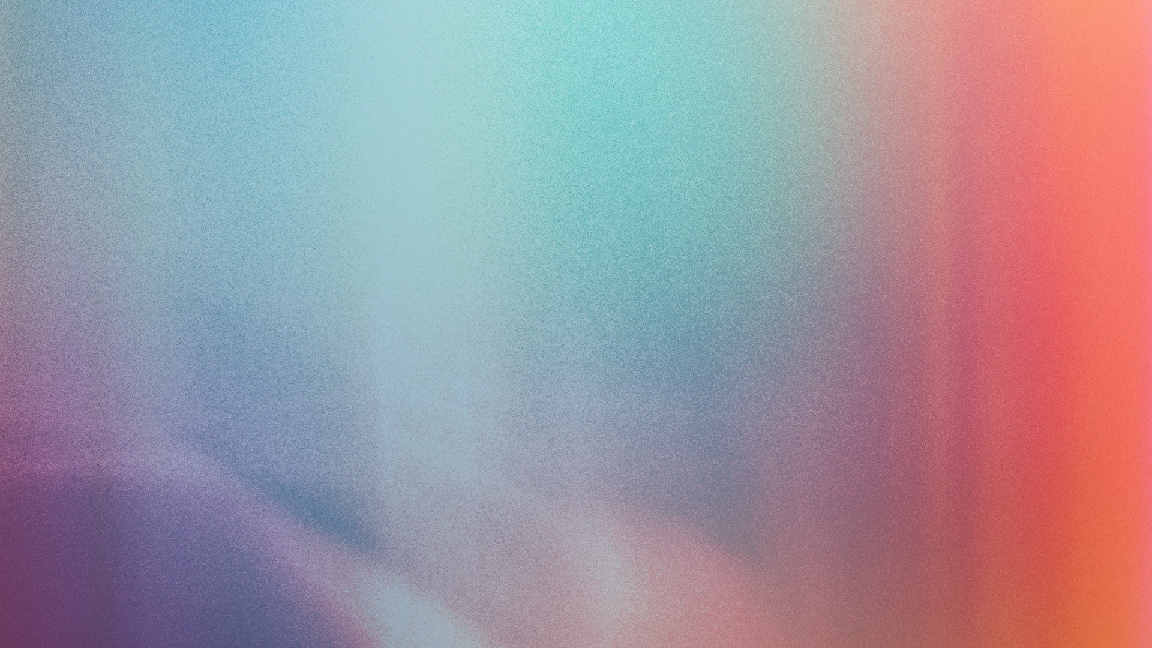 Шаг 8. И последний шаг – лошади нужны ноги!  Возьмем прищепки. Их можно покрасить  тем же цветом, что и сама лошадка. А можно оставить такими, какие они есть. Прищепить прищепки к туловищу лошадки. И игрушка готова!
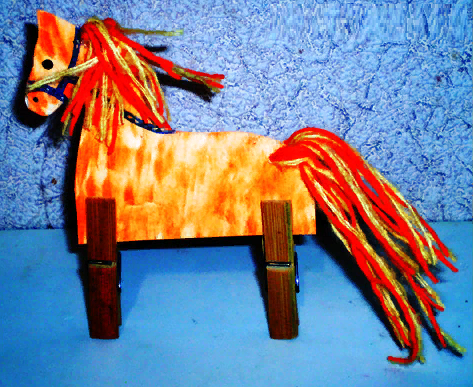 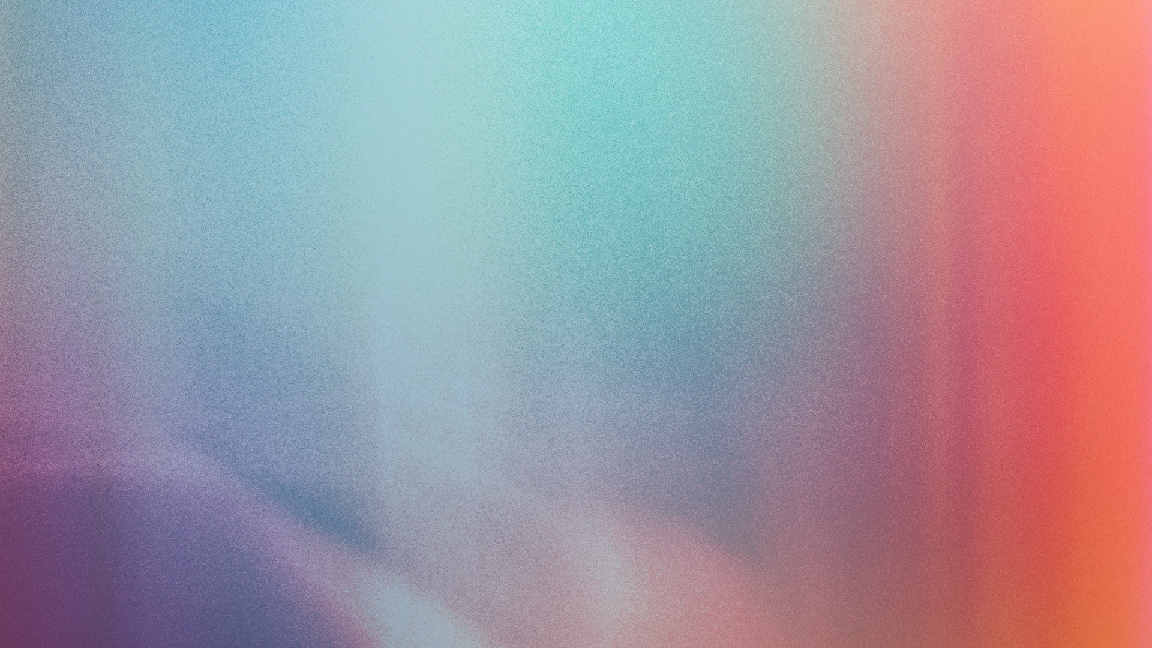 Спасибо за ваши прекрасные работы!

Вы молодцы!
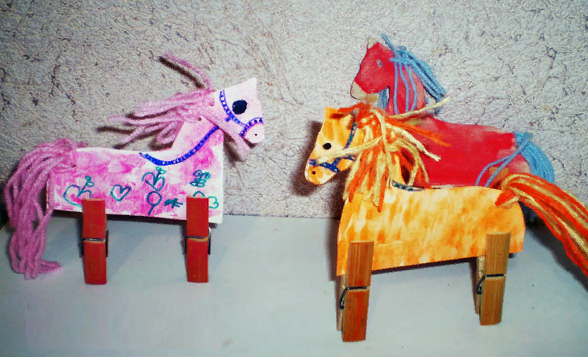